Robi le funambule
Vous souvenez-vous de notre ami Robi …?
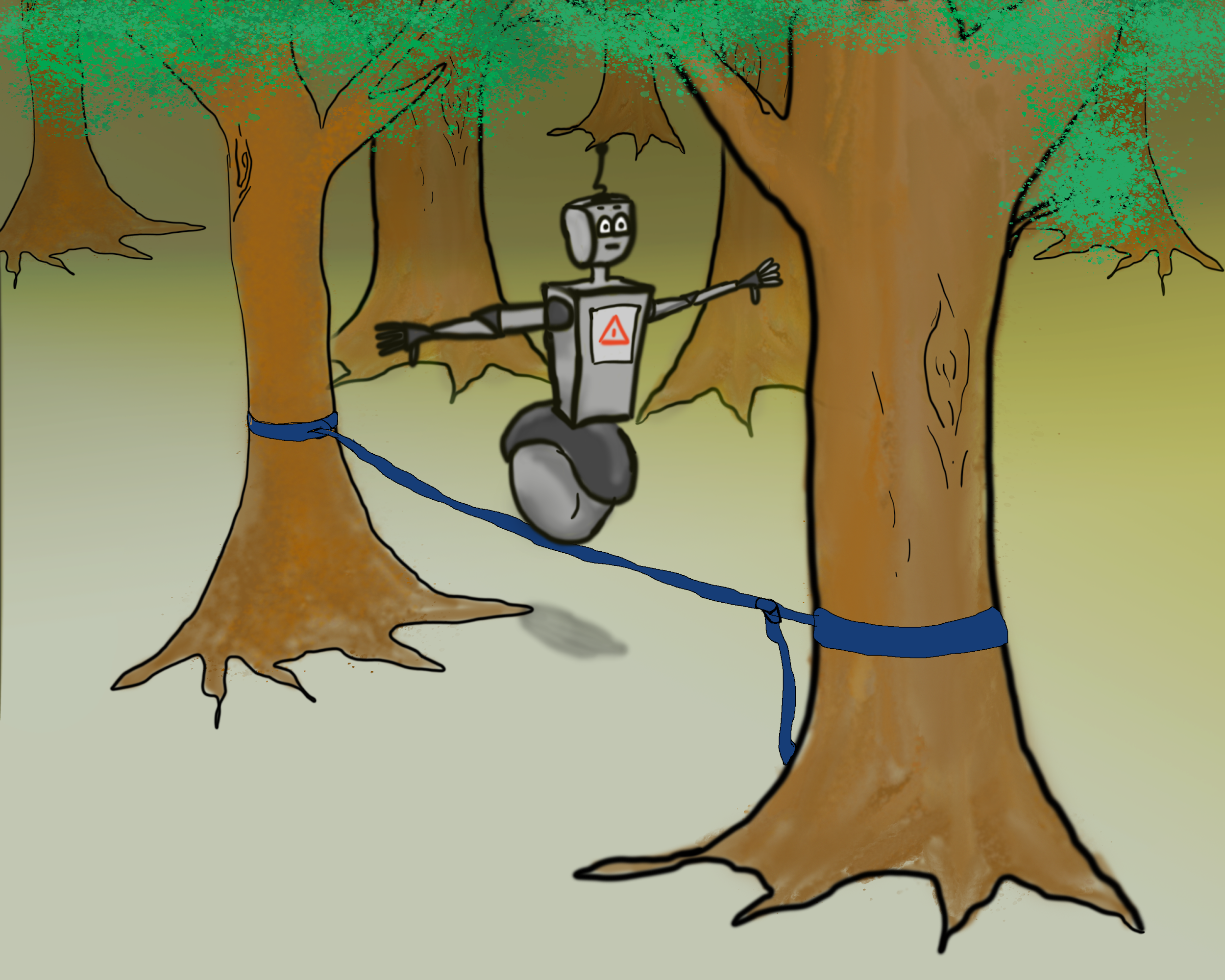 Une autre passion de Robi est de s'entraîner à marcher en équilibre sur un fil tendu entre deux arbres. 

Pour ne pas tomber il doit faire très attention et rester concentré.
Par l’association




Co-auteurs : 
Angélique Deluy
Amandine Delcroix
Isabelle Malet
Camille Roullet

Illustrations : 
Roselyne Chauvin



Ce(tte) œuvre est mise à disposition selon les termes de 
la Licence Creative Commons Attribution - Pas d’Utilisation Commerciale - Partage dans les Mêmes Conditions 4.0 International
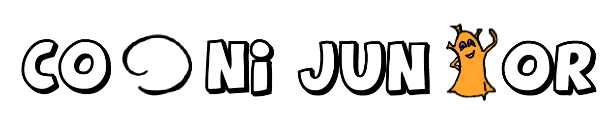 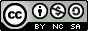